Indian Treaties
Washita Battlefield Traveling trunk Lesson
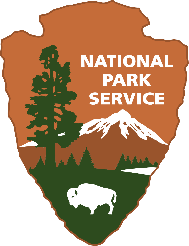 What is a treaty?
A treaty is a written agreement between two or more parties that consists international law. The parties may be countries or other important groups. They can be written about any subject.
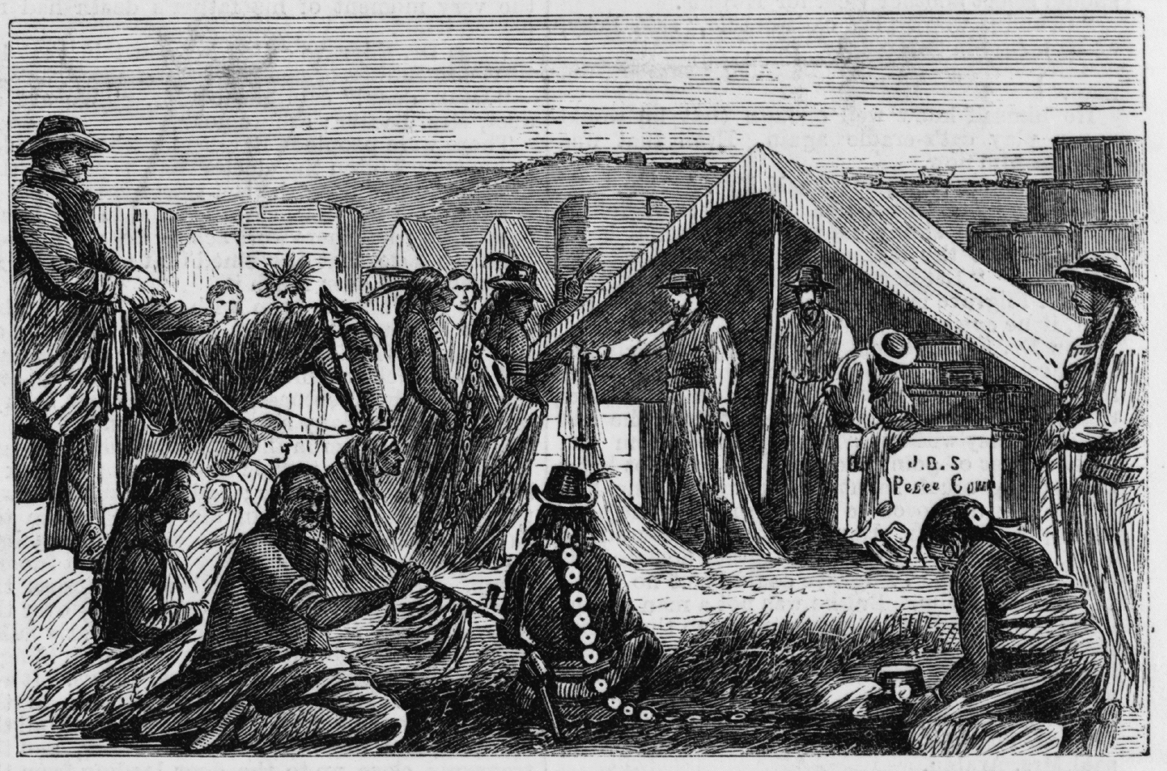 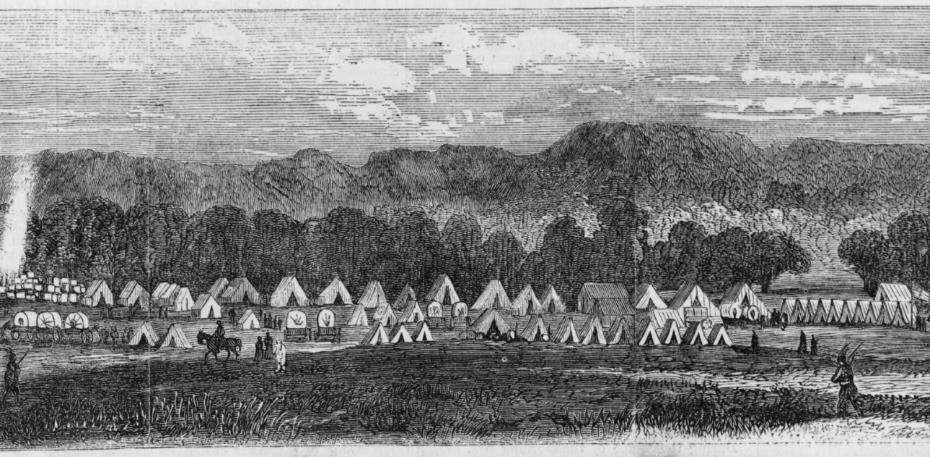 370
The US government signed _____________________ treaties with numerous Indigenous nations from 1778 to 1871.
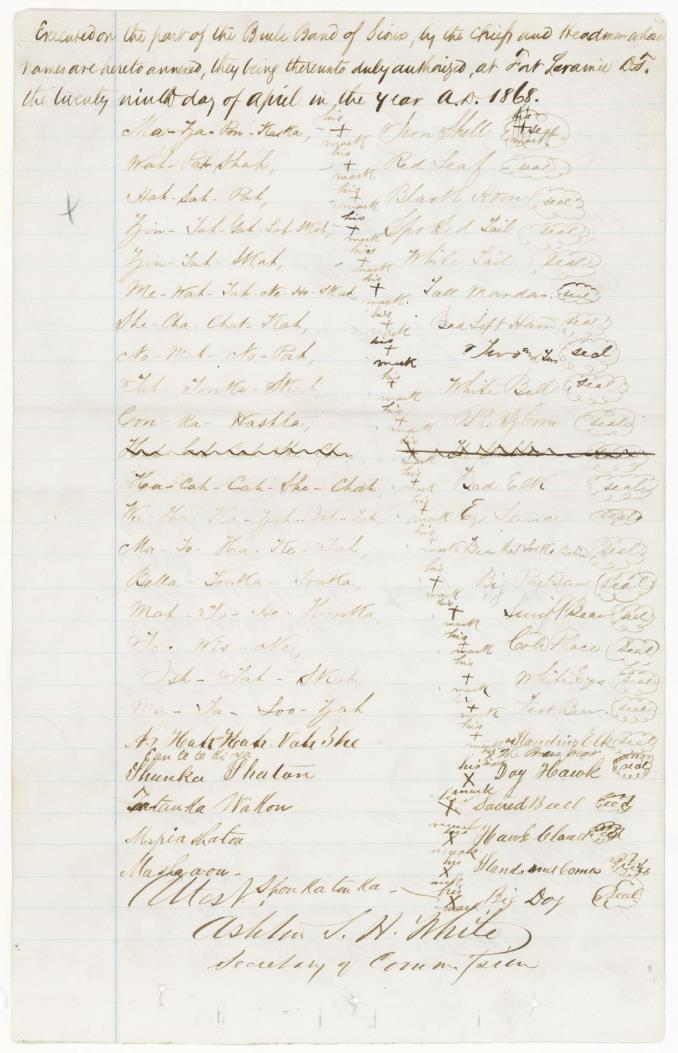 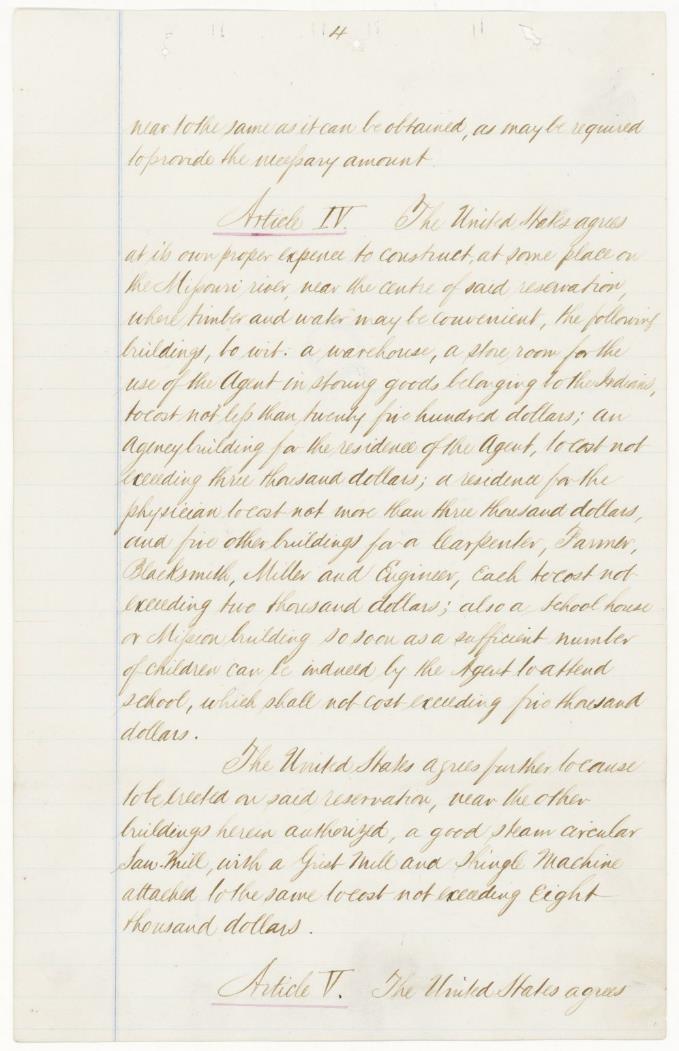 Pages from Treaty of Fort Laramie 1868
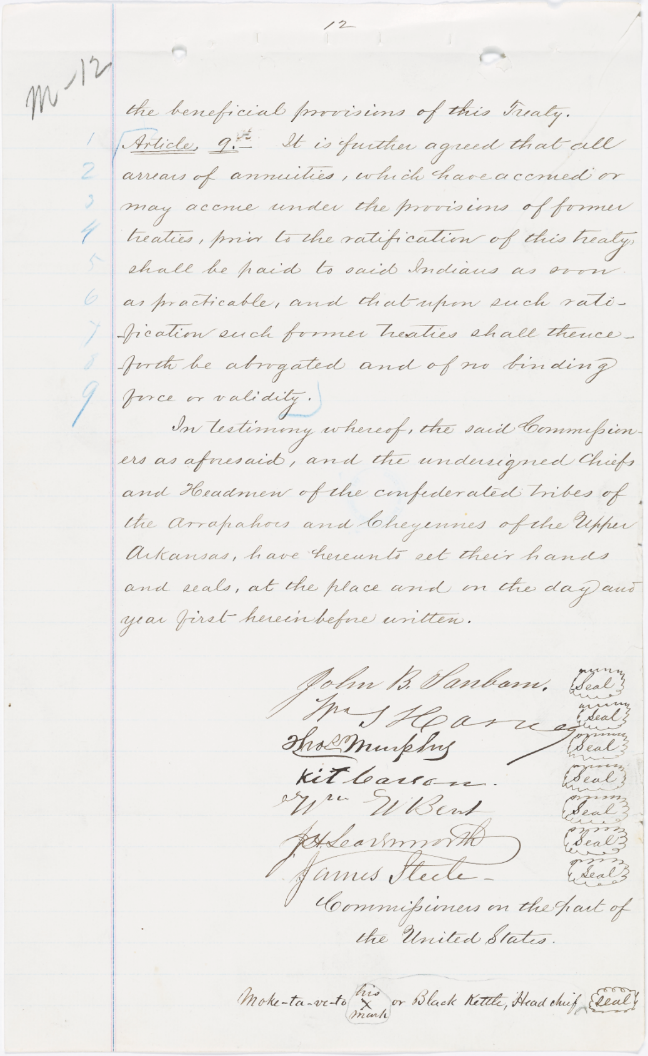 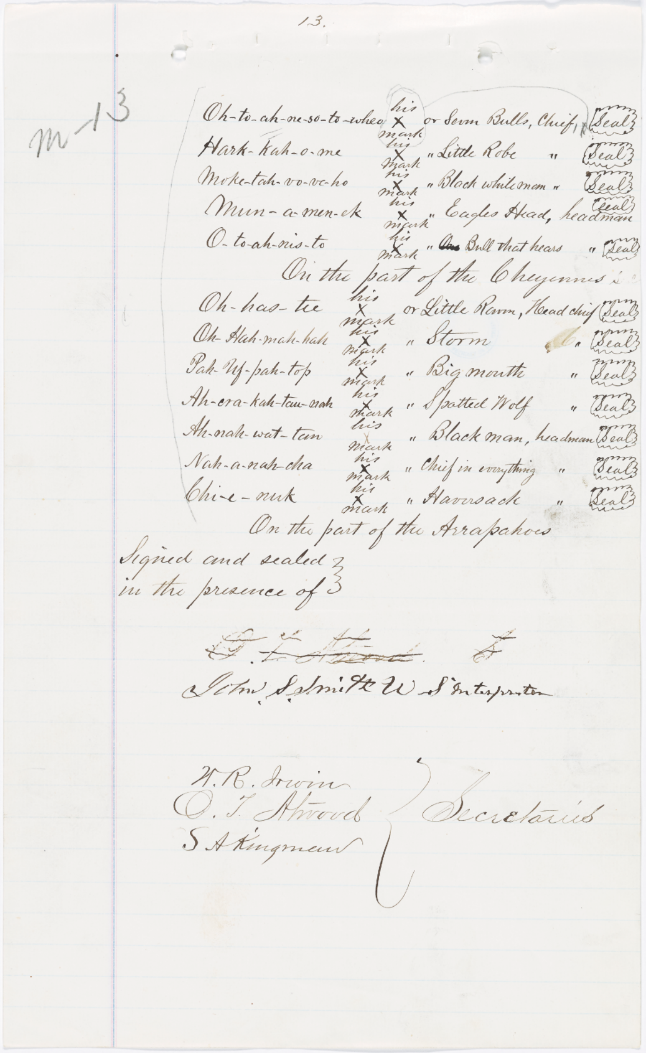 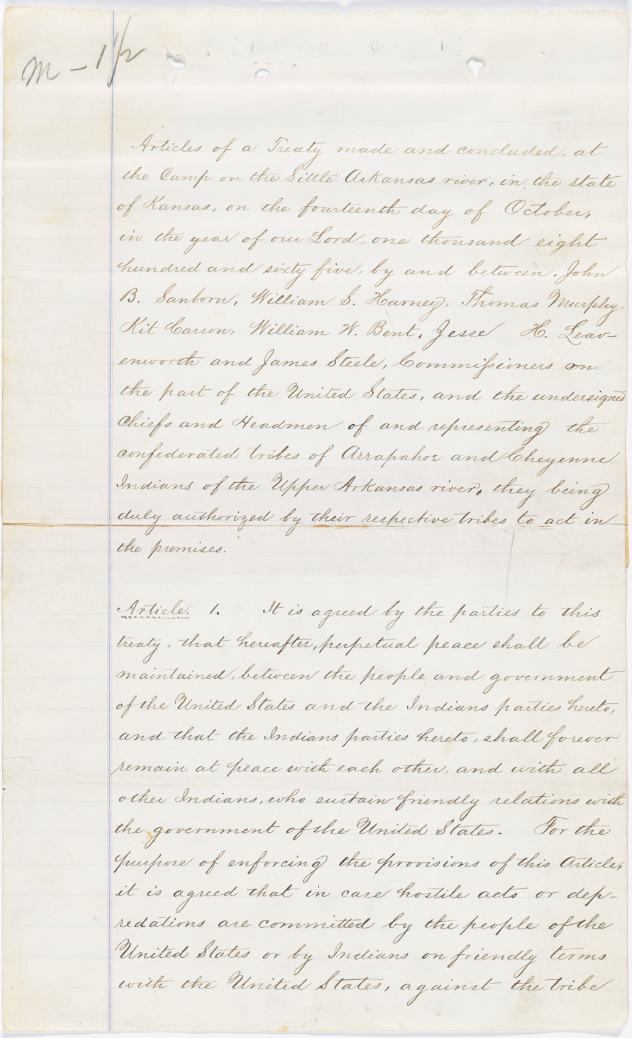 Pages from the Treaty of Little Arkansas
Peace Treaties
Peace Chief Black Kettle signed 3 peace treaties with the US Government:
Treaty of Fort Wise (1861)
Treaty of Little Arkansas (1865)
Treaty of Medicine Lodge (1867)
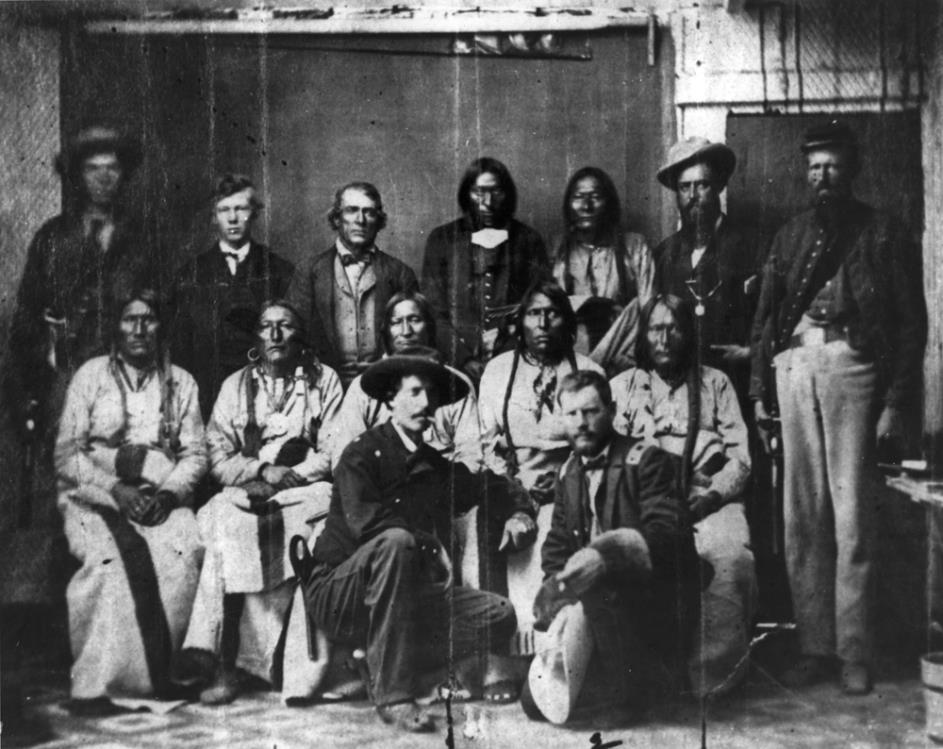 Chief Black Kettle
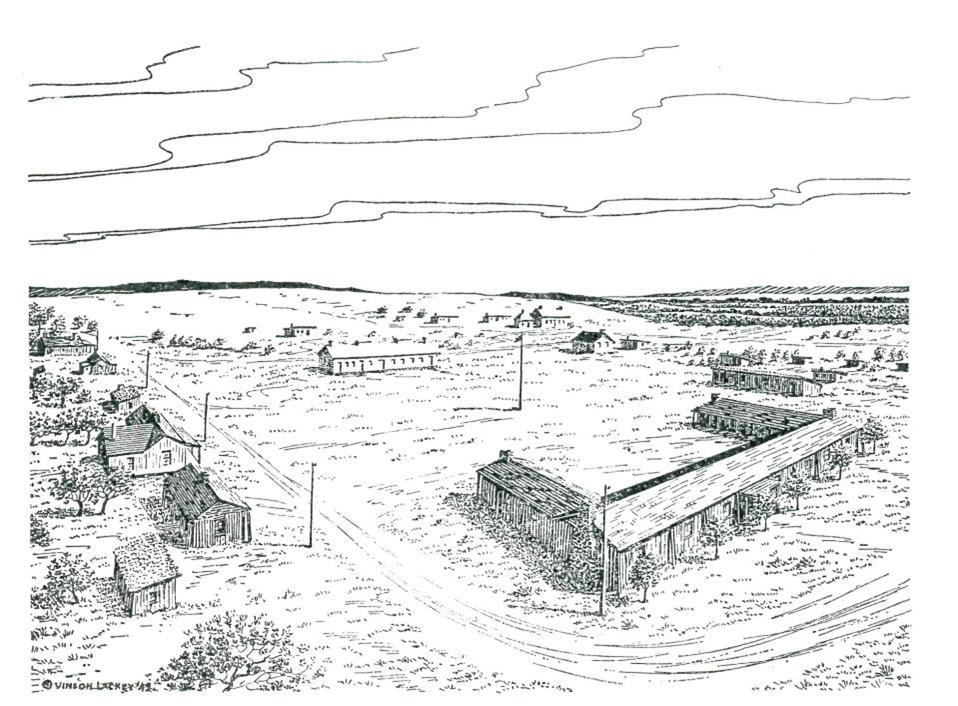 Indian Peace Treaties
Peace Treaties with Plains tribes often included ceding large areas of land for smaller well-defined zones that would be free from white interference.
These well-defined areas of land became reservations.
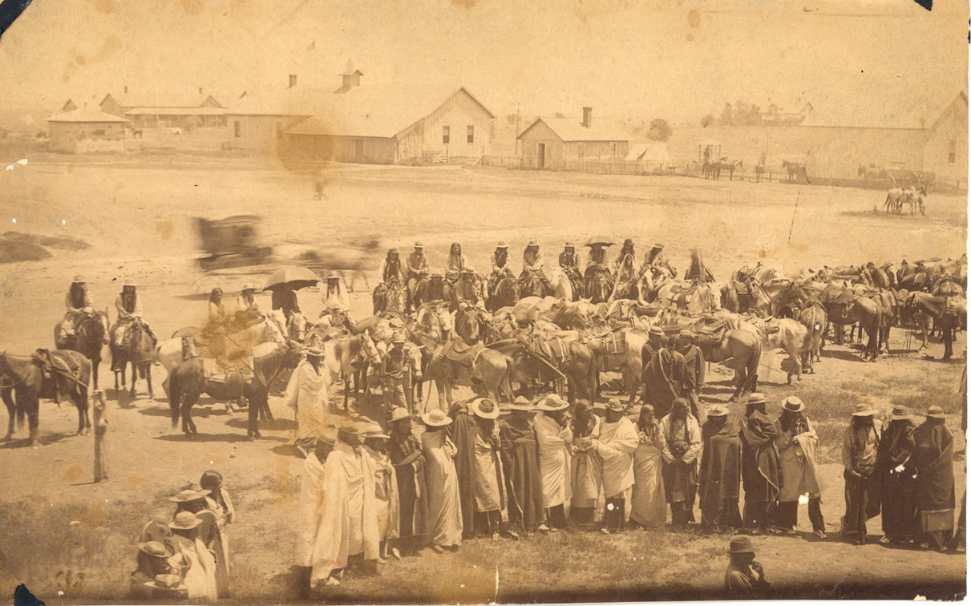 Life on the Reservation
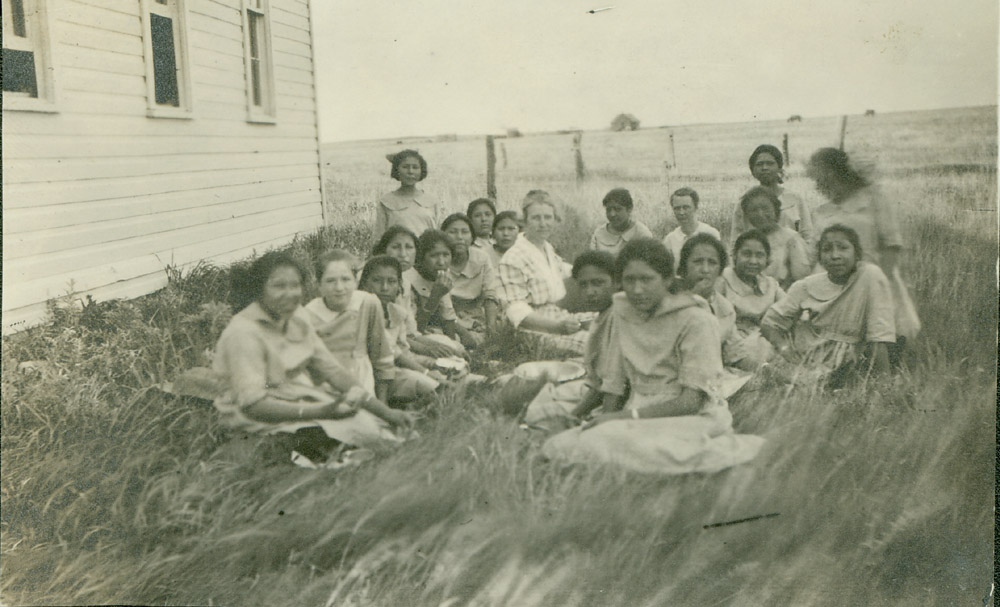